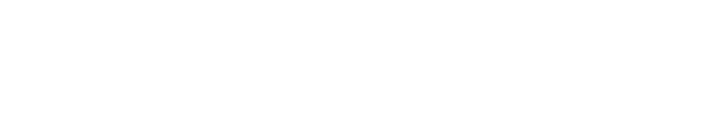 Media Tips & Tricks
September 17, 2021
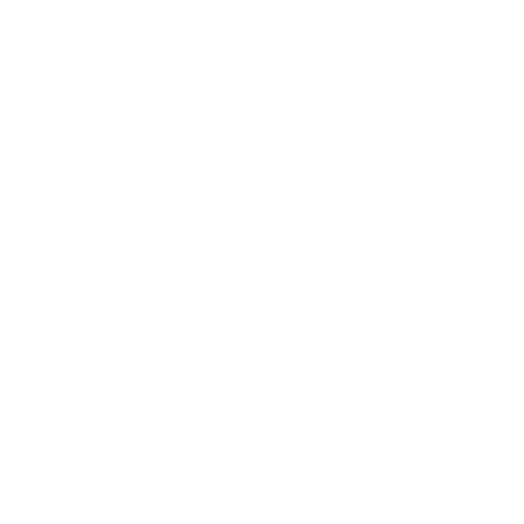 Mollie Michel, Deputy Director 
Email: mollie.michel@environmentalprotectionnetwork.org
Cell: 718-536-6336
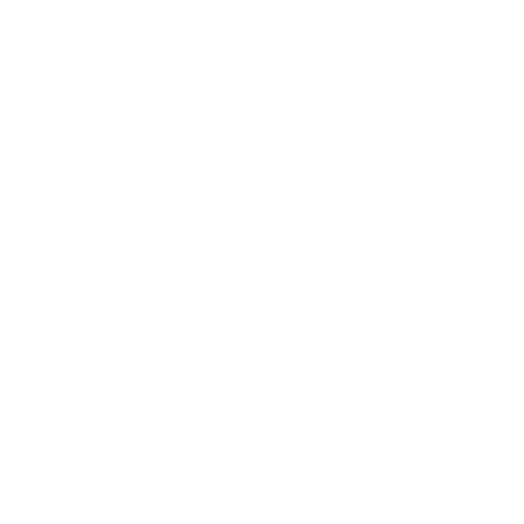 On Background vs. On the Record
On Background: A journalist can use information you give them, but cannot name or quote you. 
On the Record: A journalist can name and quote you in their reporting.
Always clarify “on background” or “on the record” in advance of any conversation with media. You also can specify that some information is for background only, but they can quote you on other things.
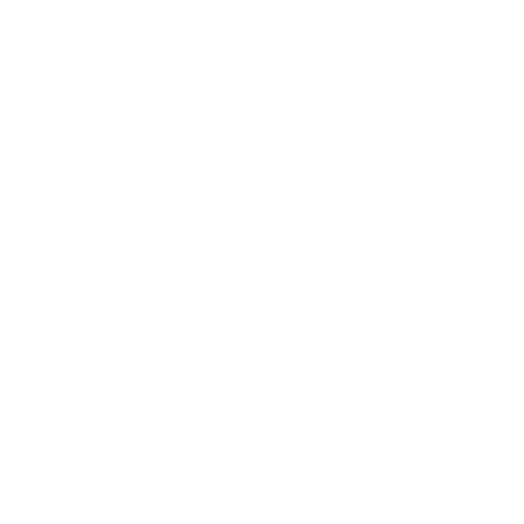 Know Your Audience
Different media platforms have distinct audiences. 
The reporter is not your audience; their readers/listeners/viewers are your audience.
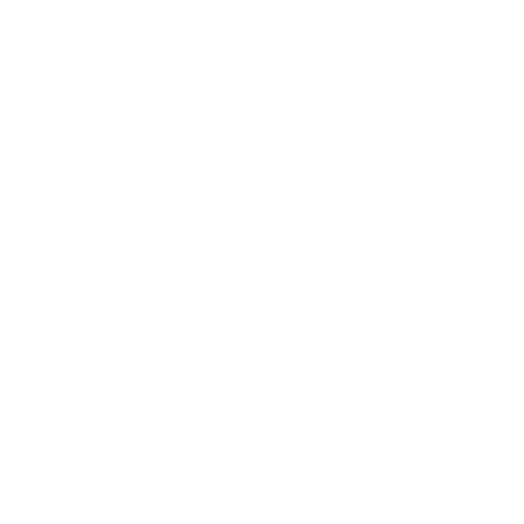 Core Messages
Communicate your most important idea(s) in one or two short sentences; since most interviews are by phone, have a “cheat sheet” in front of you so you aren’t misquoted.
Provide historical and/or legislative context for the subject matter; don’t hesitate to refer to existing trusted data or studies.
Relate to the audience by using easy-to-understand language (avoid jargon or acronyms that aren’t commonly known).
Connect your answers with current issues/events, i.e., “given the President’s focus on EJ, this is important because...”
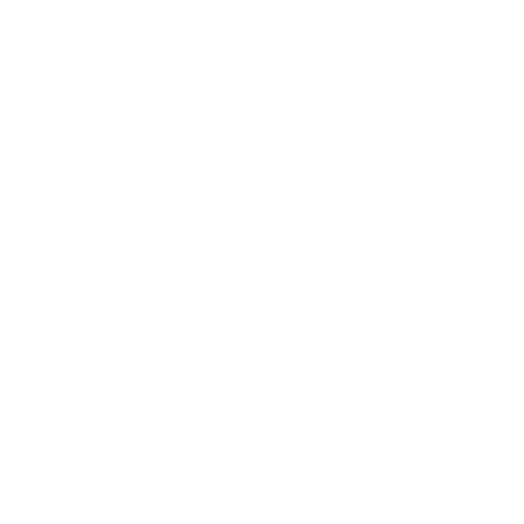 The Art of the Pivot
“What we’re really talking about here is…”
“The truth is…”
“Let’s look at the facts…”
“I don’t know about that, but I can tell you…”
“I don’t know the answer to that question, but I’ll try to find out or connect you with someone who does.”
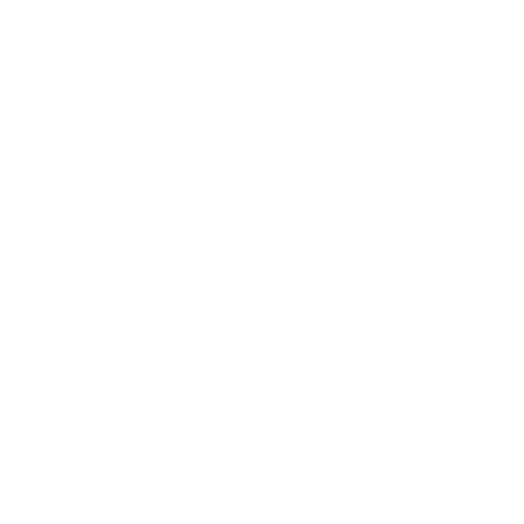 “Bridging” Back to Core Messages
“What’s important to remember is…” 
“Let me put that in perspective…” 
“I think what you are really asking is…” 
“What readers/listeners should know...”
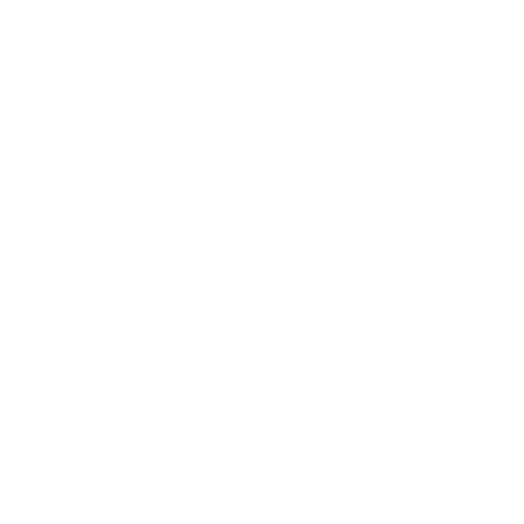 Question & Answer / Final Thoughts
Additional media support includes:
One-on-one or small group media trainings 
Review of messaging and assistance with talking points.
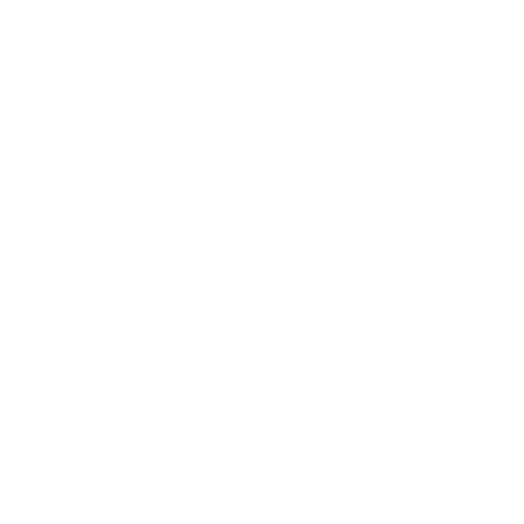 Mollie Michel, Deputy Director 
Email: mollie.michel@environmentalprotectionnetwork.org
Cell: 718-536-6336